Line Process Arrow – Slide Template
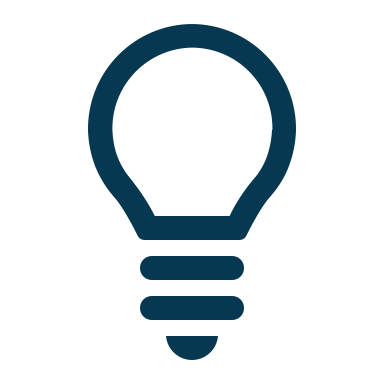 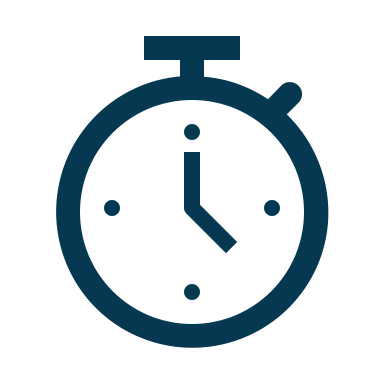 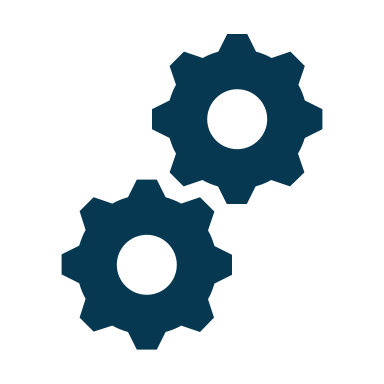 Text Here
Text Here
Text Here
You can type your contents here. Obviously, this graphic will suit your presentation slide to discuss with your audience how easily you can differentiate 3 points discussions.
You can type your contents here. Obviously, this graphic will suit your presentation slide to discuss with your audience how easily you can differentiate 3 points discussions.
You can type your contents here. Obviously, this graphic will suit your presentation slide to discuss with your audience how easily you can differentiate 3 points discussions.
Line Process Arrow – Slide Template
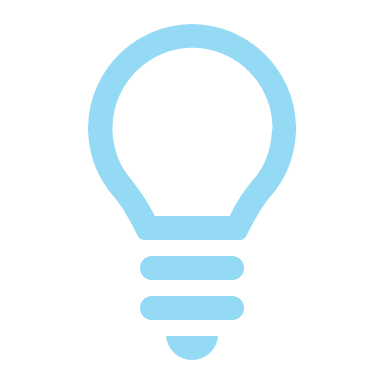 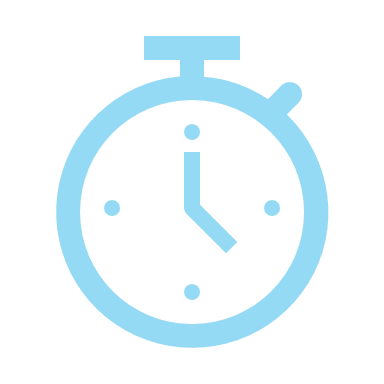 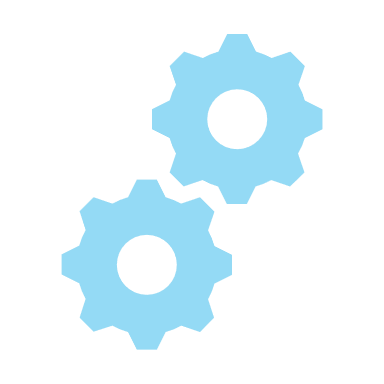 Text Here
Text Here
Text Here
You can type your contents here. Obviously, this graphic will suit your presentation slide to discuss with your audience how easily you can differentiate 3 points discussions.
You can type your contents here. Obviously, this graphic will suit your presentation slide to discuss with your audience how easily you can differentiate 3 points discussions.
You can type your contents here. Obviously, this graphic will suit your presentation slide to discuss with your audience how easily you can differentiate 3 points discussions.